Title
Subtitle
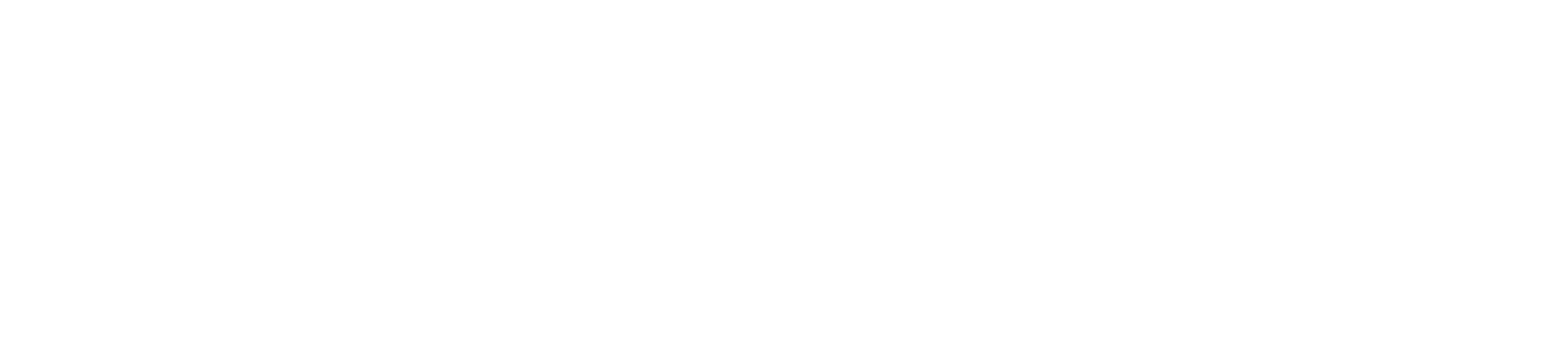 Title
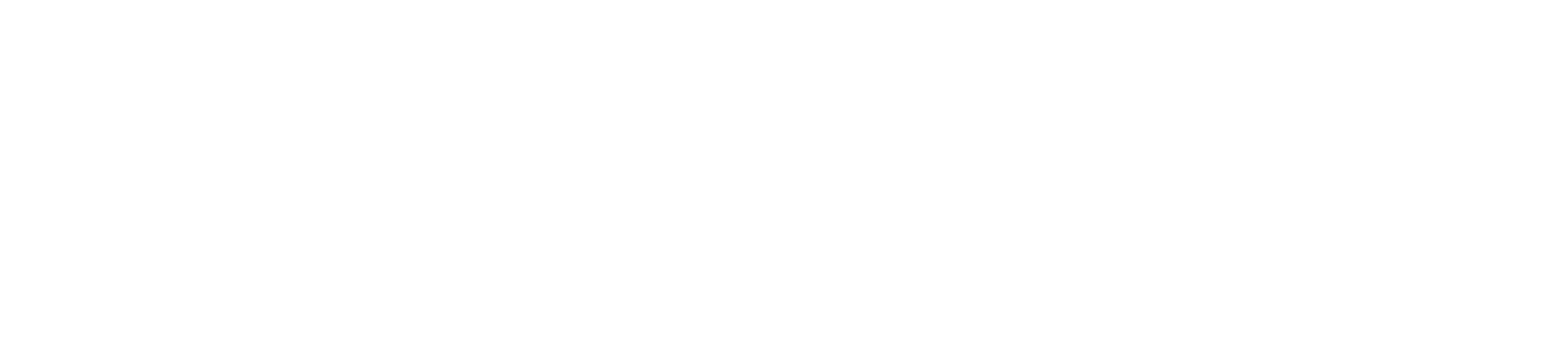